Staatliches Berufliches Schulzentrum Aschaffenburg
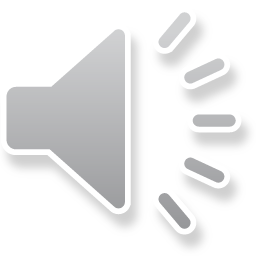 Ausbildung zum staatlich geprüften Kinderpfleger und zur STAATLICH GEPRÜFTEN KINDERPFLEGERin
Voraussetzungen
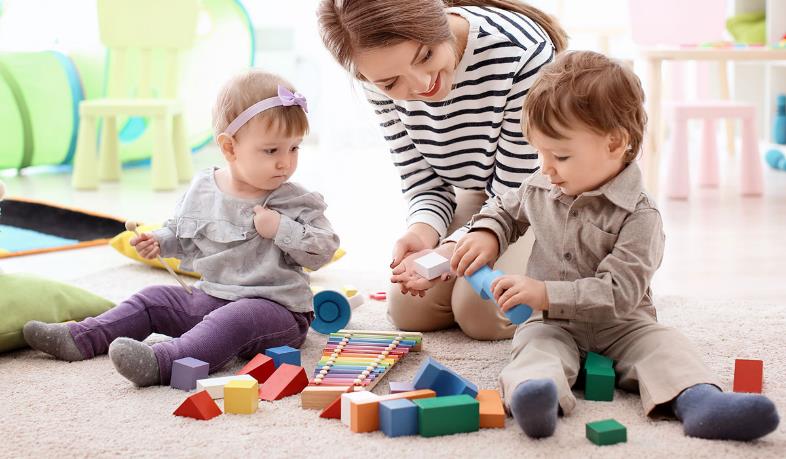 Guter Umgang mit Kindern
Erfolgreicher Mittelschulabschluss 
Geduld
Konfliktfähigkeit
Einfühlungsvermögen
Verantwortungsbewusstsein und Einsatzbereitschaft
Kreativität und Musikalität
Belastbarkeit
Daraus besteht die Ausbildung
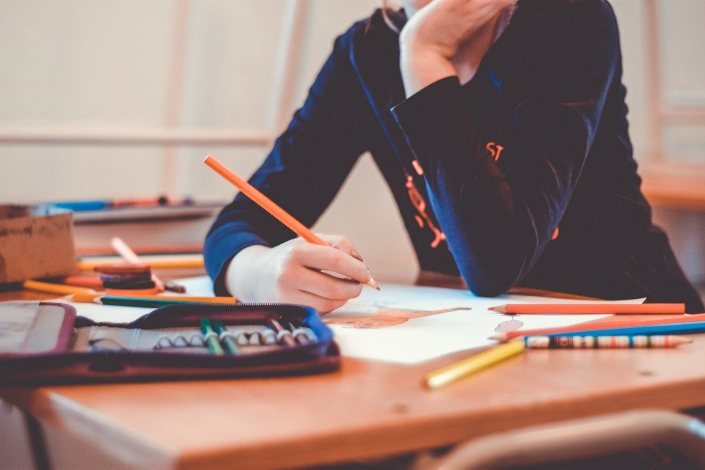 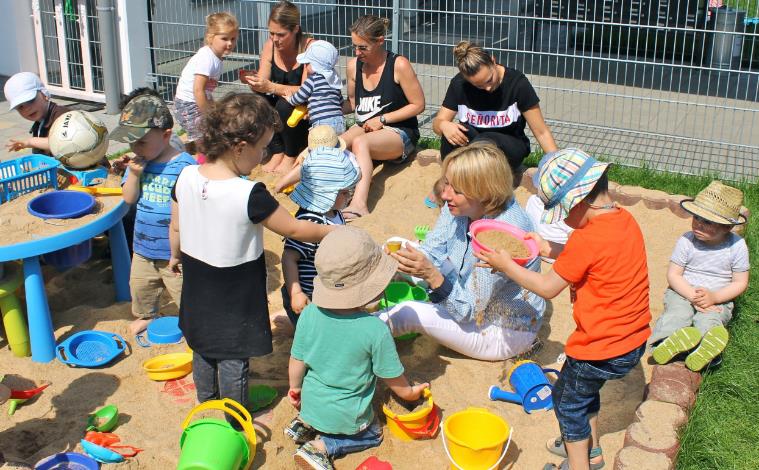 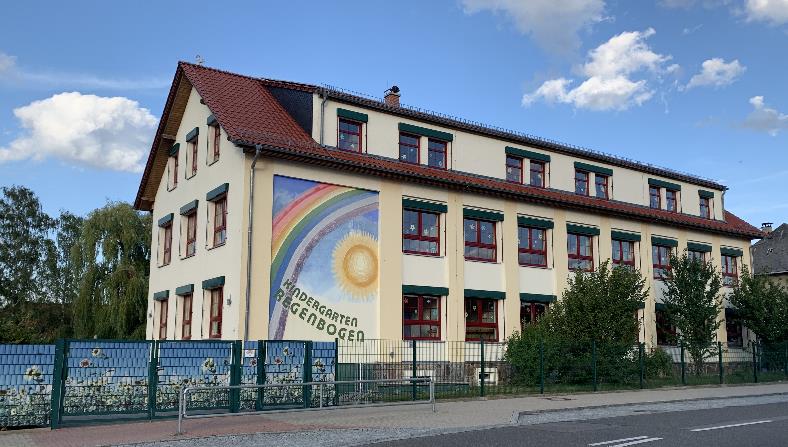 Praxis
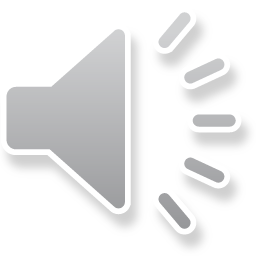 Praxisorte: Kindergarten, Hort, Krippe
Aufgaben: Betreuen, Erziehen, Bilden
10. Jahrgangsstufe: 10 Praxistage und Praxisblöcke von je 1 und 2 Wochen
11. Jahrgangsstufe: 2 Praxisblöcke von je 1 Woche und 2 Praxisblöcke von je 2 Wochen
Musik und Musikerziehung
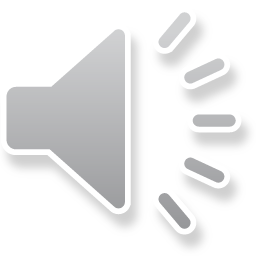 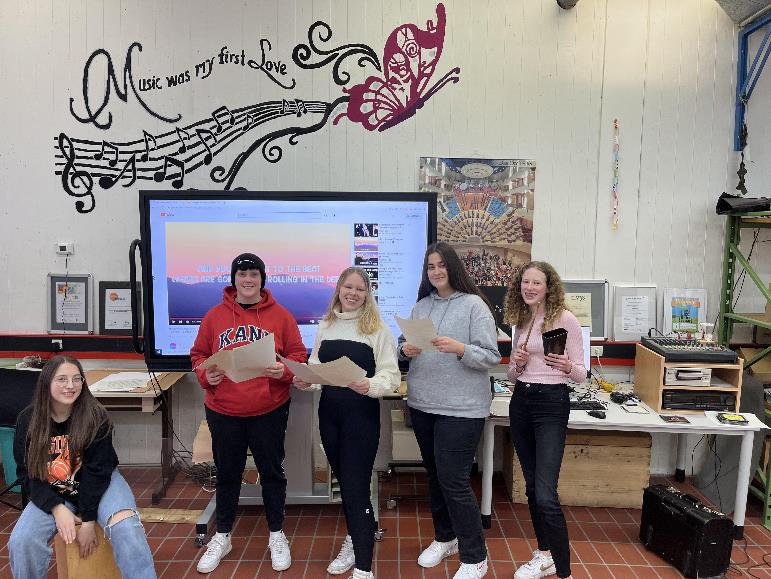 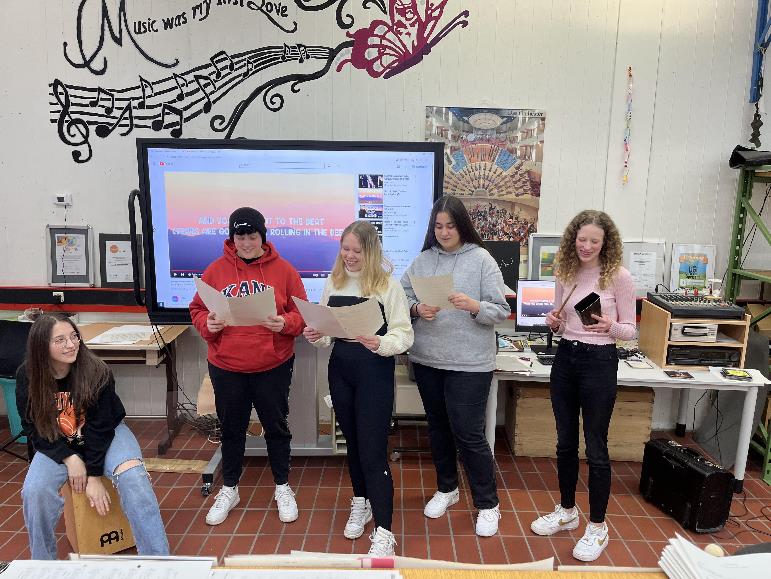 Werkerziehung und Gestalten
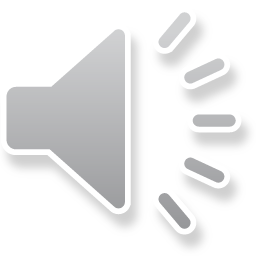 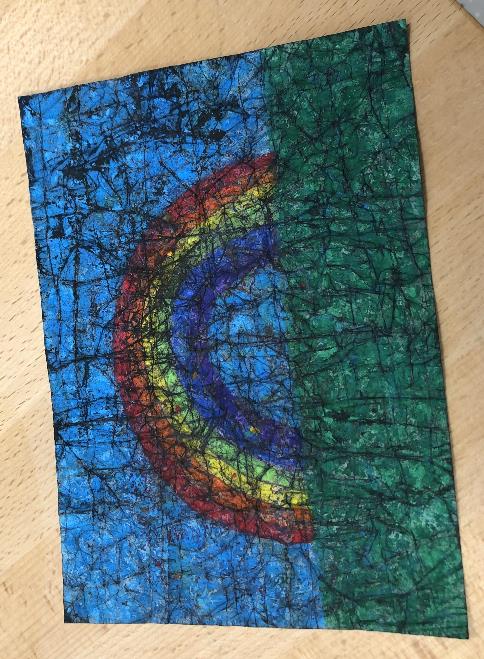 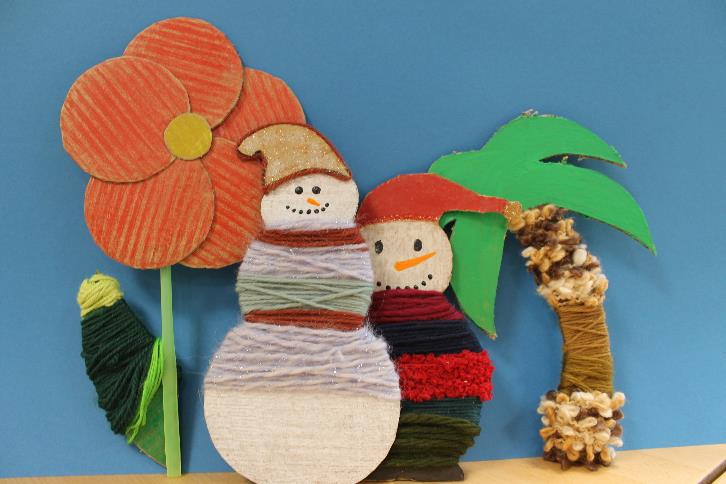 Praxis- und Methodenlehre
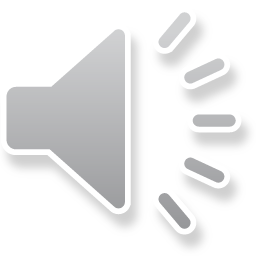 Berufsfachschule
Kindergarten
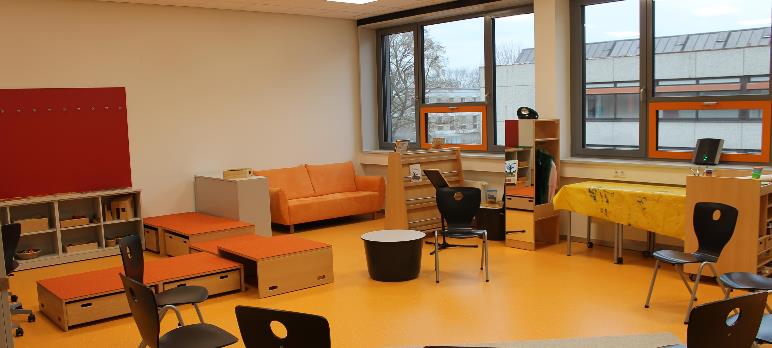 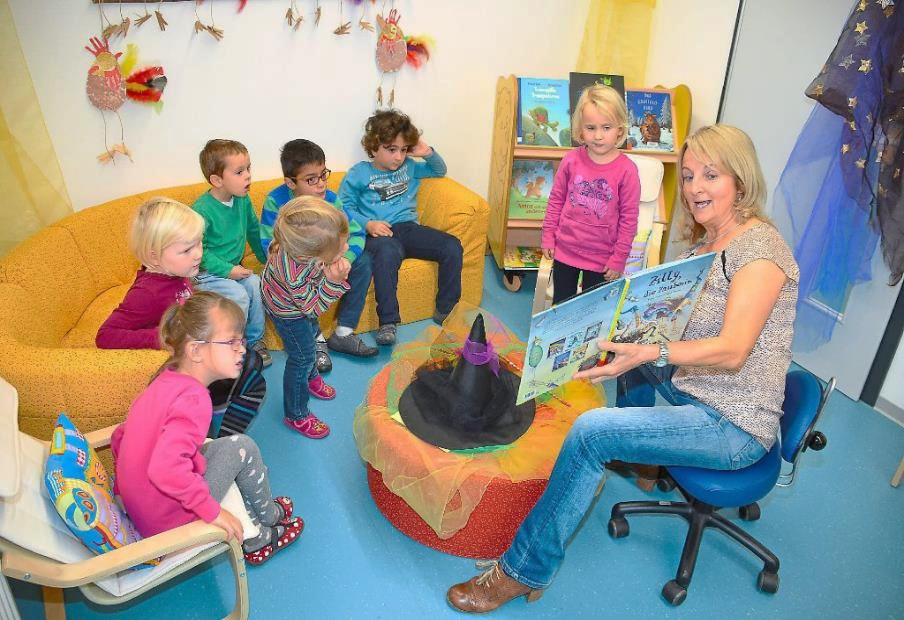 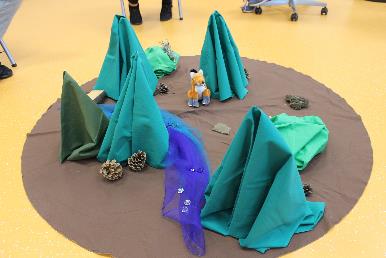 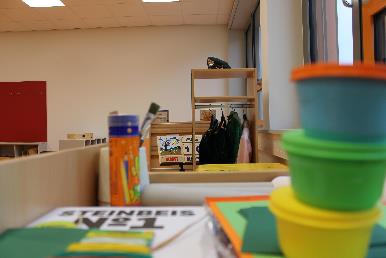 Foto: Schwarzwälder-Bote
https://www.schwarzwaelder-bote.de/media.media.7f55d2be-9bfc-4eac-a3b9-53e09556a324.original1024.jpg
Mathematisch- Naturwissenschaftliche Erziehung
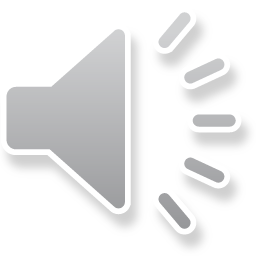 Berufsfachschule
Kindergarten
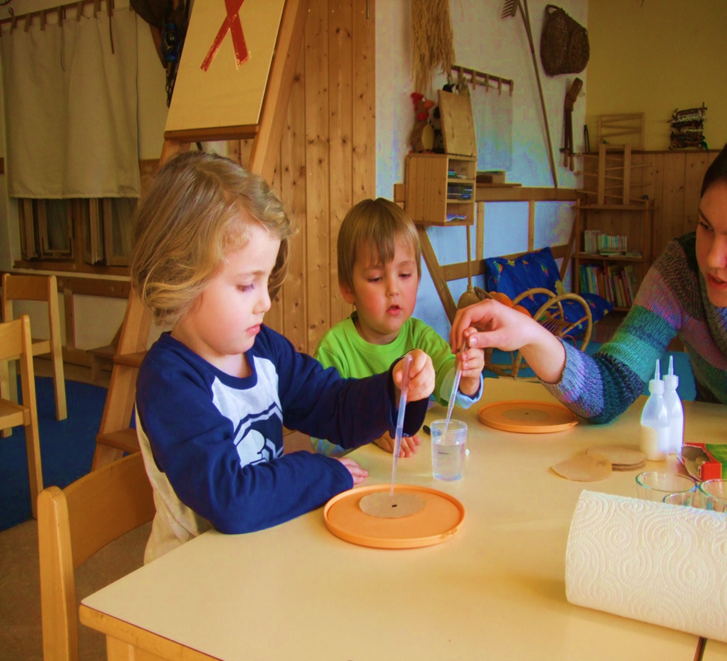 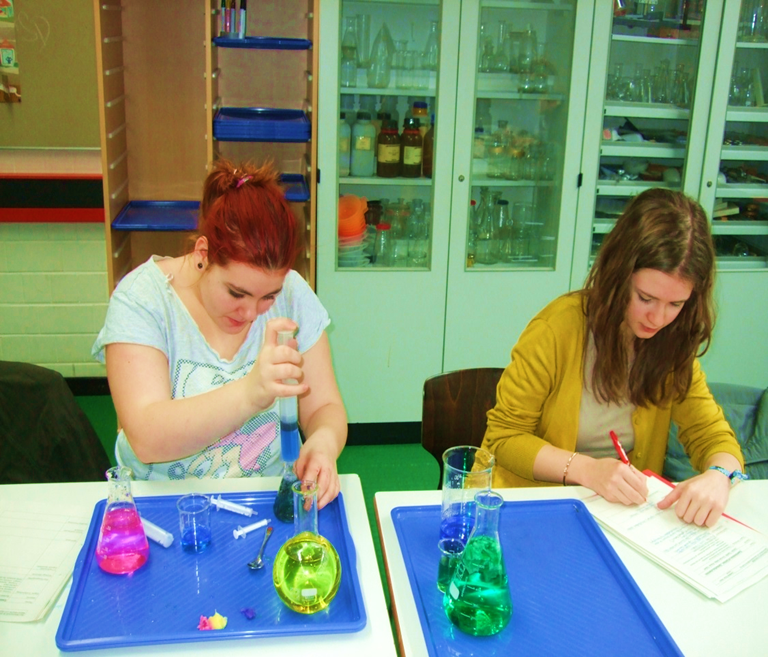 Hauswirtschaftliche Erziehung
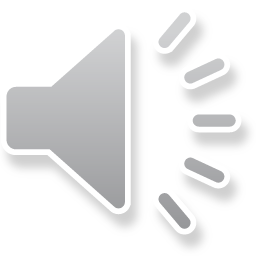 Kindergarten
Umsetzung der Aktivitäten
Berufsfachschule
Kenntnisse über Nahrung/Hygiene, Theorie, Kochen
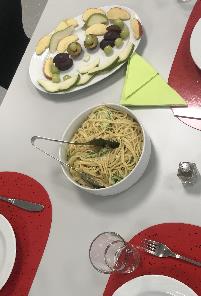 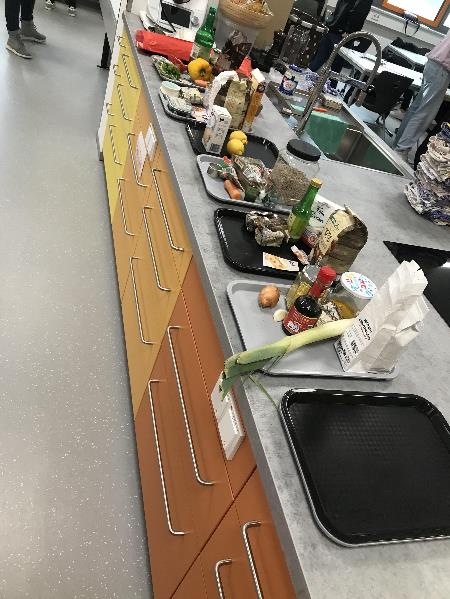 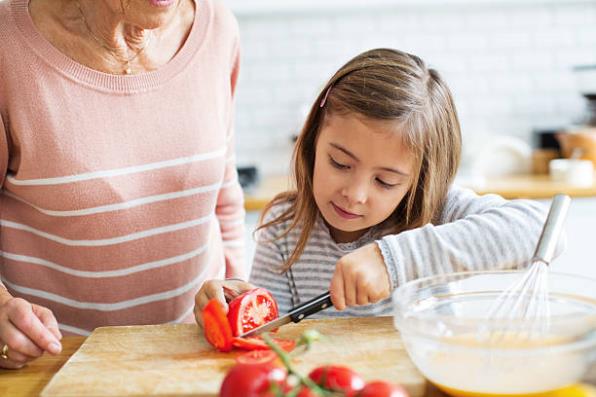 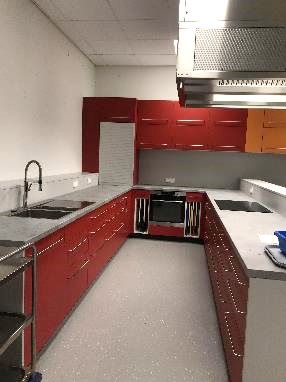 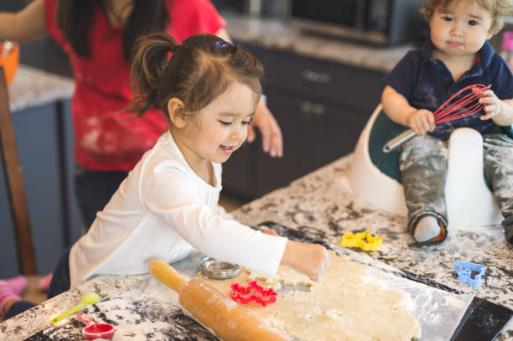 Sport- und Bewegungserziehung
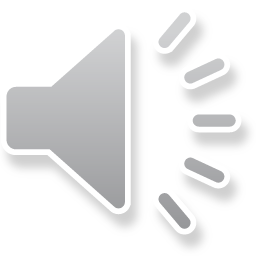 Berufsfachschule
Praxisorientiert, Aktivitäten für das Praktikum
Kindergarten
Umsetzung der Aktivitäten
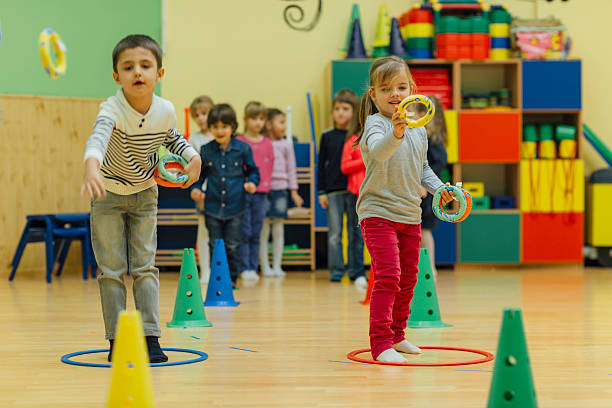 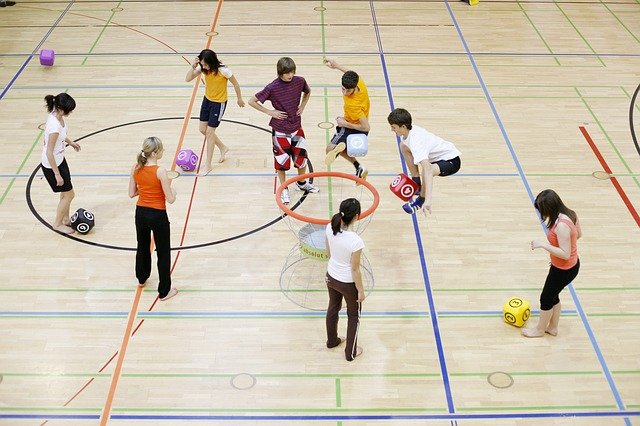 Säuglingsbetreuung
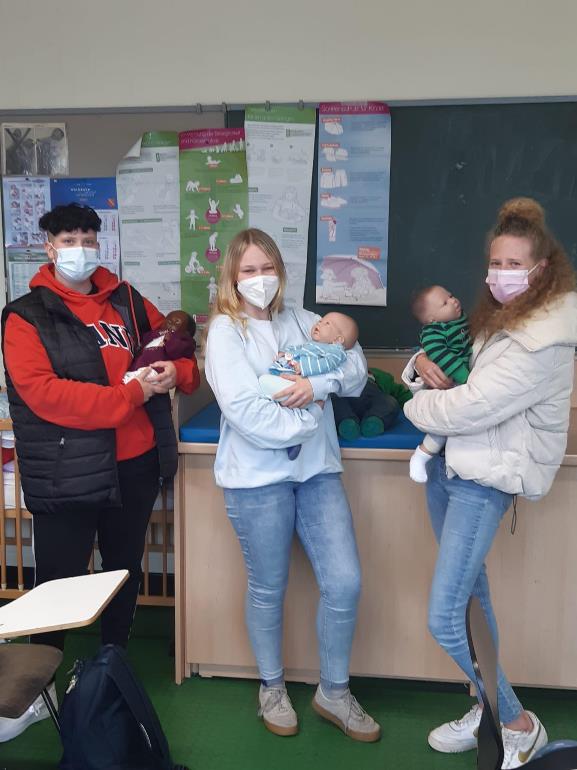 Betreuung und Erziehung von Säuglingen
Bedürfnisse des Kindes
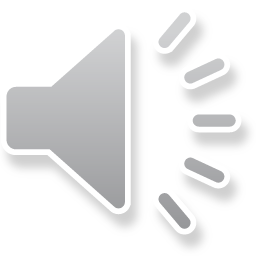 Religionslehre und ReligionspädagogikEthik und Ethische Erziehung
Interreligiöse Feste und Bräuche im Kindergarten 
Werteerziehung und Persönlichkeitsentwicklung
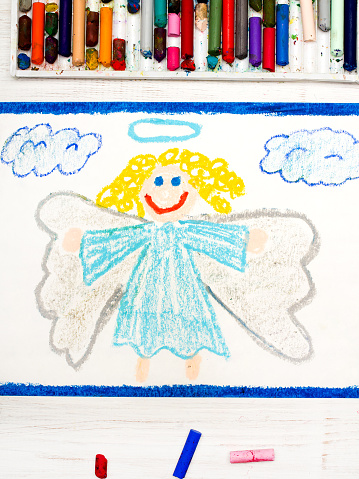 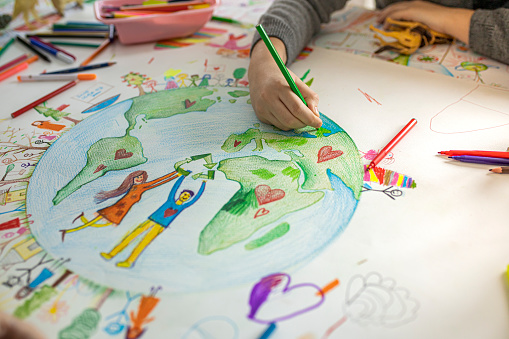 Fachtheoretische Fächer:
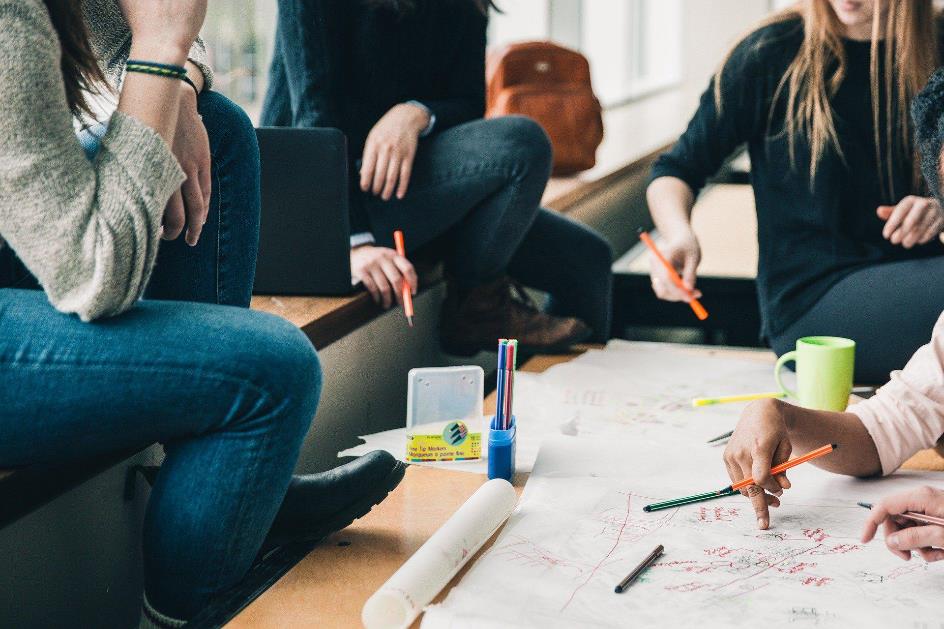 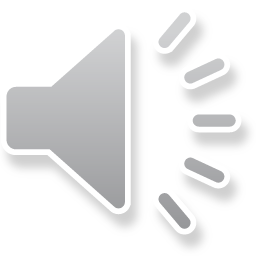 Ökologie und Gesundheit 
Deutsch und Kommunikation 
Pädagogik und Psychologie 
Politik, Gesellschaft und Berufskunde
Englisch
Rechtskunde
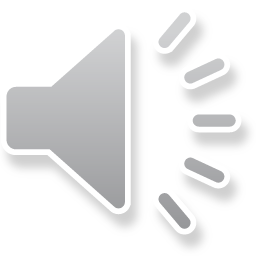 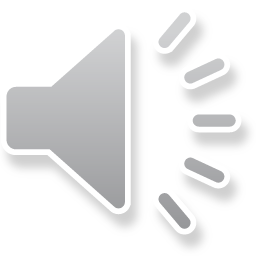 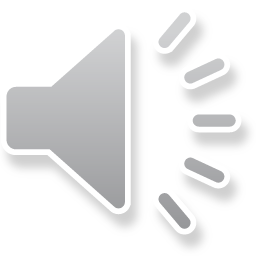 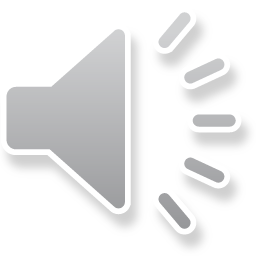 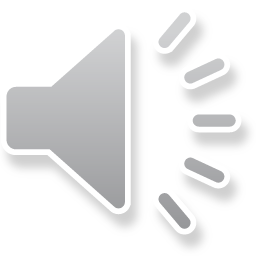 Wahlfächer:
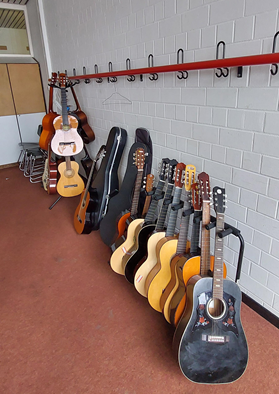 Chor
Gitarre
Mathematik
Englisch für weiterführende Schulen
Darstellendes Spiel
Soziale Medien
Du möchtest dich bewerben?
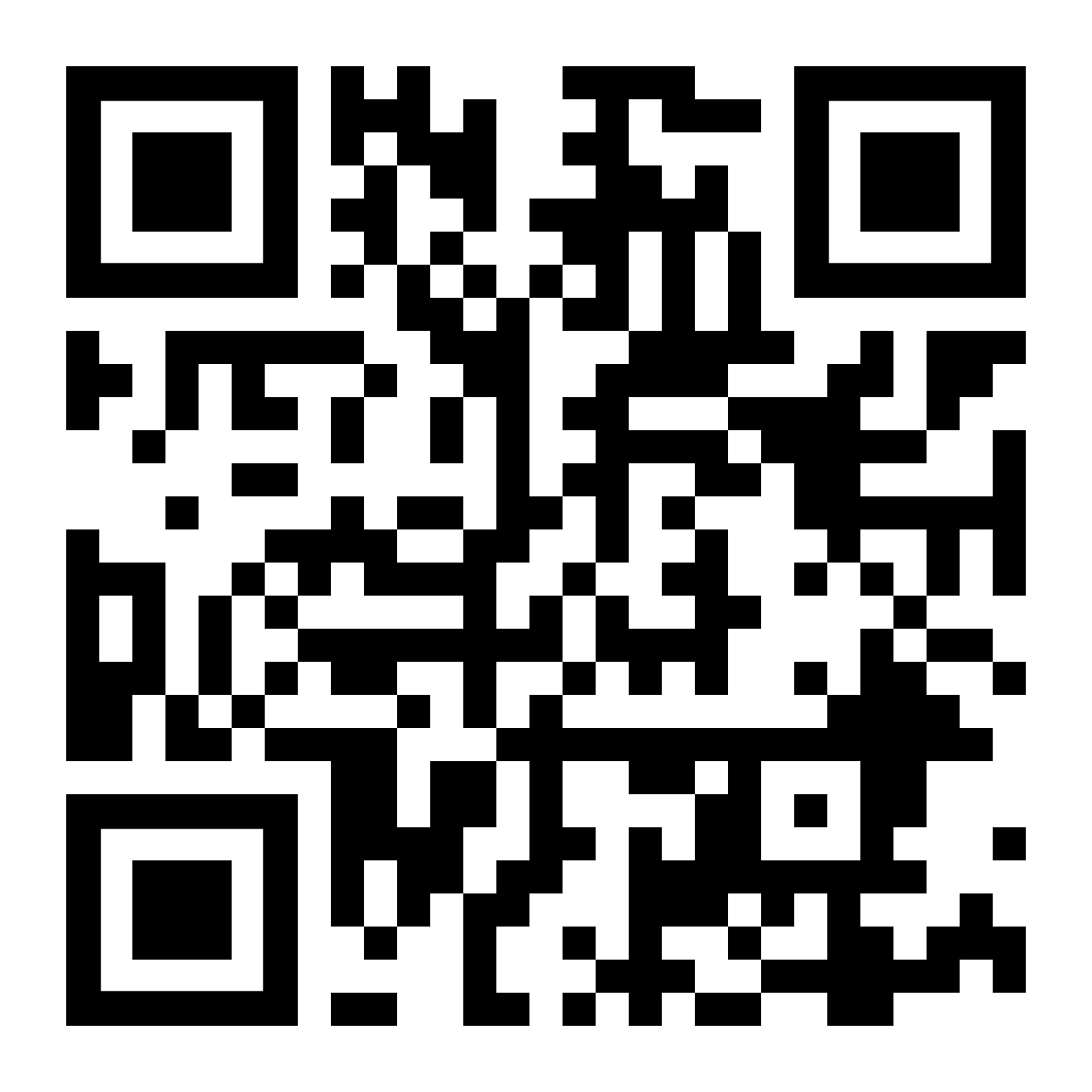 Staatliches Berufliches Schulzentrum Aschaffenburg
Seidelstraße 4
63741 Aschaffenburg
Telefonnummer: 06021/583850
E-Mail: info@bszab.de

Schulleiter: Herr Dr. Matthias Fünffinger
Scanne den QR-Code, um auf unsere Website weitergeleitet werden!